An AI-assisted, user-in-the-loop framework for quantitative analysis of laryngeal videostroboscopy
Machine learning algorithms can aid analysis of laryngeal videostroboscopy, allowing for a currently subjective patient care tool to be made objective.

What Students Will Do: 
Develop a user interface and experience that allows for quick annotation of videostroboscopy
Collaborate with Drs. Akst and Brodsky to annotate some of our laryngeal stroboscopy datasets
Develop learning-based algorithms that assist the annotation process but provide a human-AI interface for correction

Deliverables: 
Minimal: A efficient-to-use tool for video annotation
Expected: An algorithmically assisted tool for video annotation
Stretch: An AI-assisted tool and annotation of increasingly large database to enable comparisons with current clinical endpoints
An AI-assisted, user-in-the-loop framework for quantitative analysis of laryngeal videostroboscopy
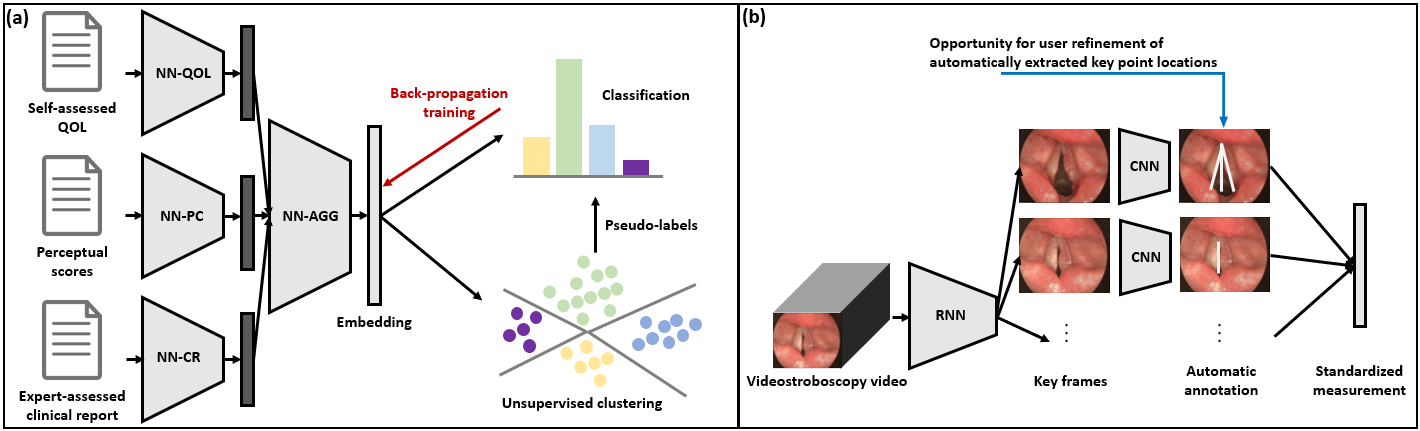 Size group: 2 would be ideal, we can consider 1 or 3
Skills: Python, PyTorch, ideally some UX, ML experience
Mentors: 
Mathias Unberath: unberath@jhu.edu
Lee Akst: lakst1@jhmi.edu
Marty Brodsky: mbbrodsky@jhmi.edu